קורס MICRO:BIT
קורס תכנות מיקרוביט
חברת רובוטיקס
www.ROBOTIX.co.il
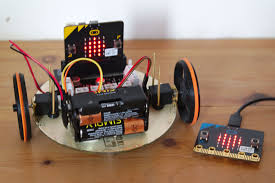 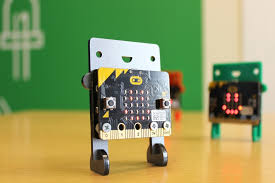 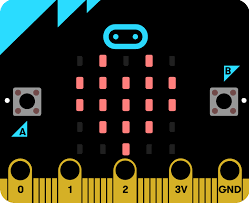 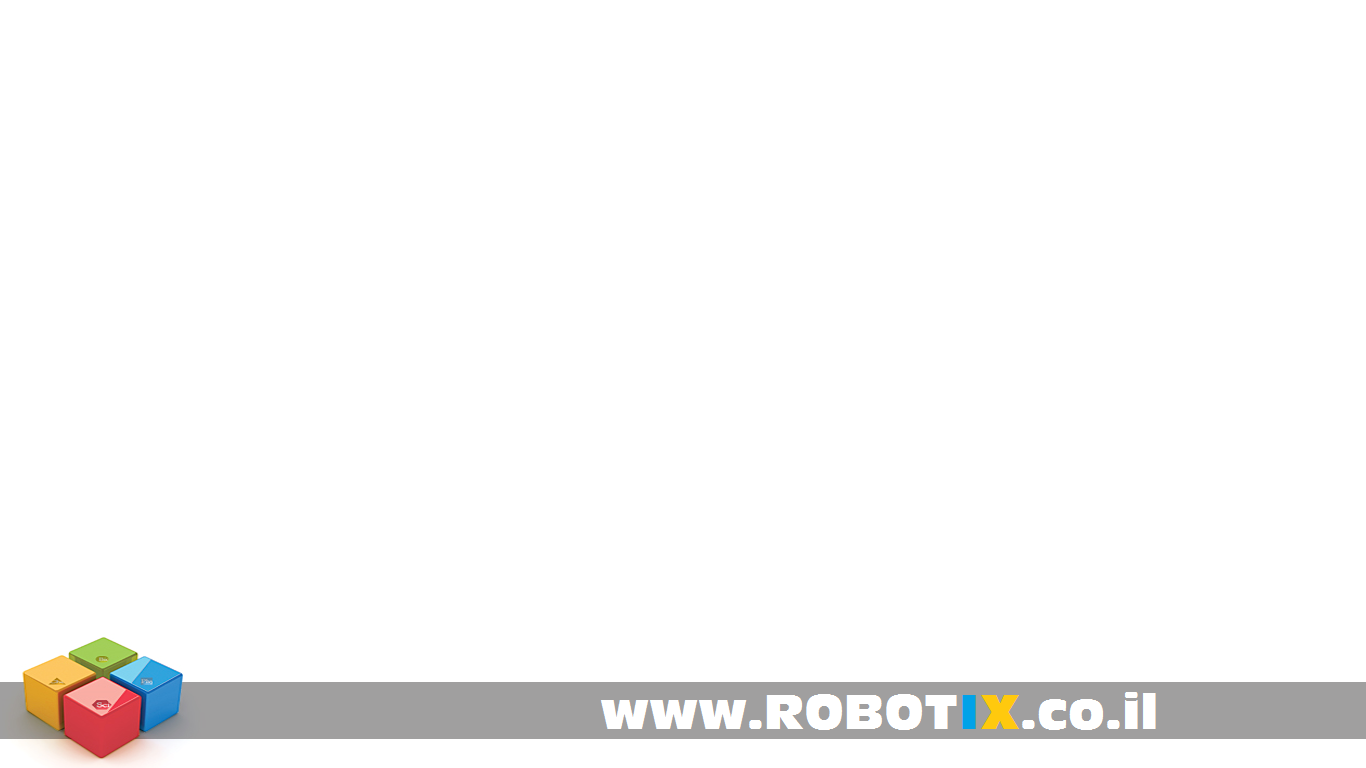 היתרונות בעבודה עם רובוטיקס
16 שנות ניסיון, מעל 10 גביעים/מקומות גבוהים בתחרויות בין לאומיות
מעל 20 תוכניות לימוד שונות בתחומים שונים לגמרי
הדרכה והטמעה של תוכניות לימוד מגן הילדים עד כיתה י'
רובוטיקס פעילה למעלה מ20 ערים בישראל
פעילה בסל מדע, חסחשמל, 
חברת ההדרכה הראשונה בישראל להטמיע את מוצרי פישרטקניק.
תוכניות הלימוד של מירב הקורסים מאושרות ע"י משרד החינוך
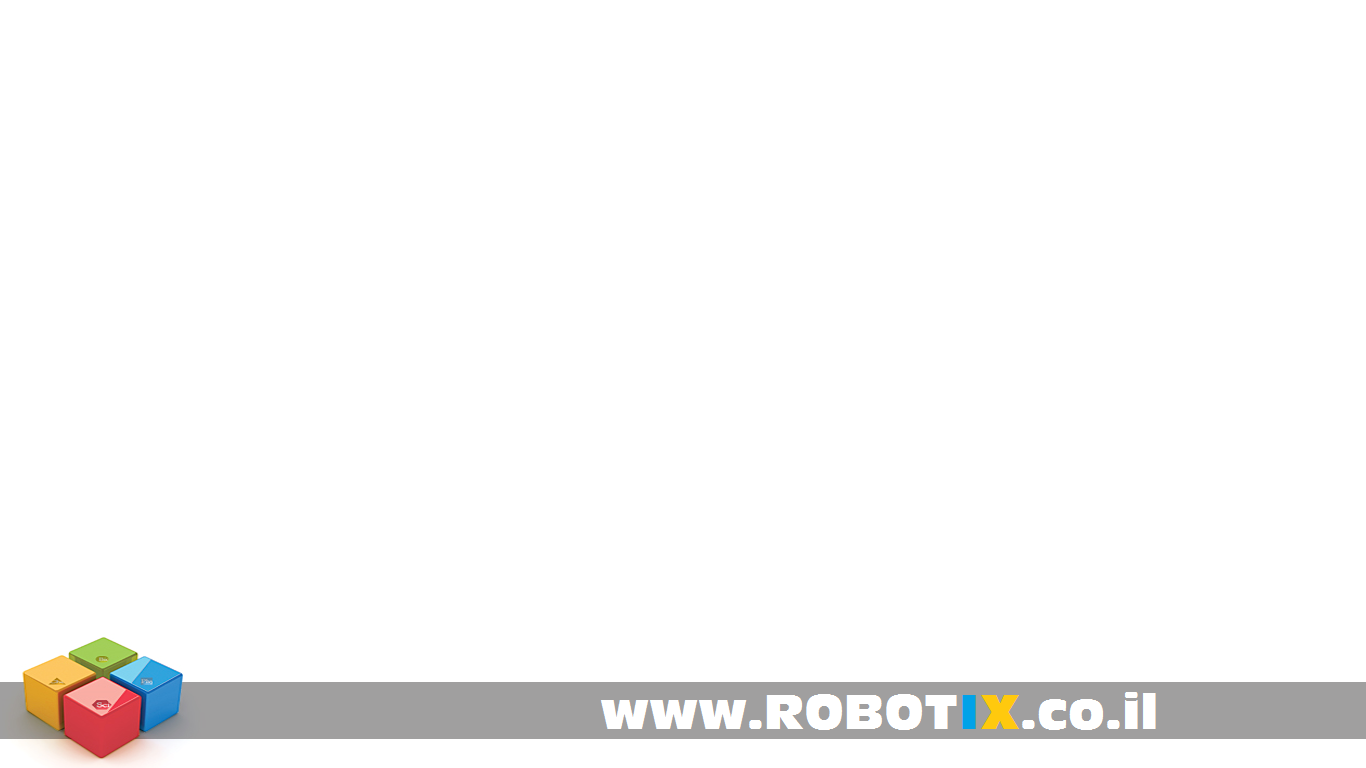 Reference Curriculum
ROB
FLY
GRE
CNC
CAR
PRO
Code monkey
BT-FT
Thymio Robot
WEDO
-
LEGO-GREEN
3D-PRINT
ARDUINO
Scratch
FT-TXT
LEGO-NXT
LEGO-EV3
רחפן AIR FORCE 7403
סימולטורים
FT-GREEN
LEGO-GREEN
Smart House
3D-PRINT
FT-TXT
Arduino
Age
4-6
Code Monkey
Code Combat
FT-TXT
DOBOT
F450
FT-GREEN
FUEL CELLS
3D-PRINT
CNC milling machine
Laser engraving
FT-TXT
Age
7-10
Age
11-13
Scratch-X
CodeMonkey
CodeCombat
FT-TXT
Q470
Arduino
FUEL CELLS
3D-PRINT
CNC milling machine
Laser engraving
FT-TXT
BIG CAR
Age
14-15
תוכנית לימוד "מגלים עולם"
שיעור 1.0 הפעלת נורות (לדים) "HI YOU"
אתגר 1.1 "הצגת שמות חברי צוות"
משימה 1.2 "תפוח אדמה לוהט"
אתגר יצרתי 1.3 "תוך 5 דקות לעצב לוגו"
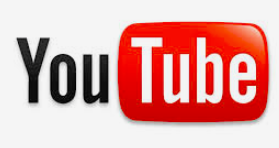 שיעור 2.0 תזמון והשהייה "לב פועם"
אתגר 2.1 לב פועם במהירות ובאיטיות"
אתגר 2.2 "נקודה מצד לצד"
אתגר 2.3 יצרתיות "תסריט"
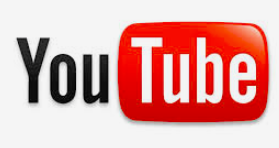 שיעור 3.0 קלט פלט "הודעה בלחיצה"
אתגר 3.1 "מסירות –כל פעם רואים שם ומוסרים לילד שהשם שלו מופיע על הצג"
משימה 3.2 "מקומות מוזיקלים" (כל כמה לחיצה הבקר מחליט להיכן מסתובבים וכמה תמיד בסוף יש מנצח אחד)
משימה 3.3 "אבן נייר ומספריים" 
אתגר 3.4 להציג את לוגו הצוות (אתגר 1.3) בלחיצה ולמחוק אותו בשקשוק
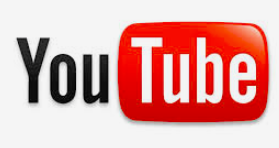 שיעור 4.0 משתנים וזיכרון "מחשבון"
אתגר 4.1 "מונה נקודות במשחק"
אתגר 4.2 "מהירות תגובה" (מופיע מספר אם זה גדול מ2 צריך ללחוץ לחצן ימני, אם קטן ללחוץ לחצן שמאלי)
משימה 4.3 "מד כושר" (סופר כמה זמן אתה יכול לשקשק את המיקרוביט)
שיעור 5.0 אנלוגי דיגיטלי, סוגי חיישנים "הצגת טמפרטורה"
משימה 5.1 לעלות את הטפרטורה ב2 מעלות 
אתגר 5.2 לנחש את המספר בכף היד לפני שהיד מוחקת את המספר מהחום
משימה 5.3 מד אהבה
חקר 5.4 מד אור (סקלה שעולה לפי כמות האור) המושב הכי חשוך בכיתה
אתגר 5.5 מד מהירות ע"י מד אור (רצים לכיוון האור ומנסים להגיע לערך גבוה במהירות הגבוהה ביותר)
שיעור 6 תקשורת בין כרטיסים (שידור תו)
משימה 6.1 משחק מירוץ שליחים בין 2 קבוצות כל שליח מגיע לנקודת ההתחלה ומשגר את האותו לשליח אחריו
אתגר 6.2 איסוף מידע מתחנות ניתור 
תצפית 6.3 מערכת אזעקה לבית חכם
שיעור 7 חיישנים מורכבים (מצפן ומגנטיות) איתות שהולכים צפונה
אתגר היסטורי 7.1 להיכן מתפללים היהודים? להיכן הערבים? 
אתגר הקוסמים 7.2 היפוך כפתורים בהיפוך מדבקות.
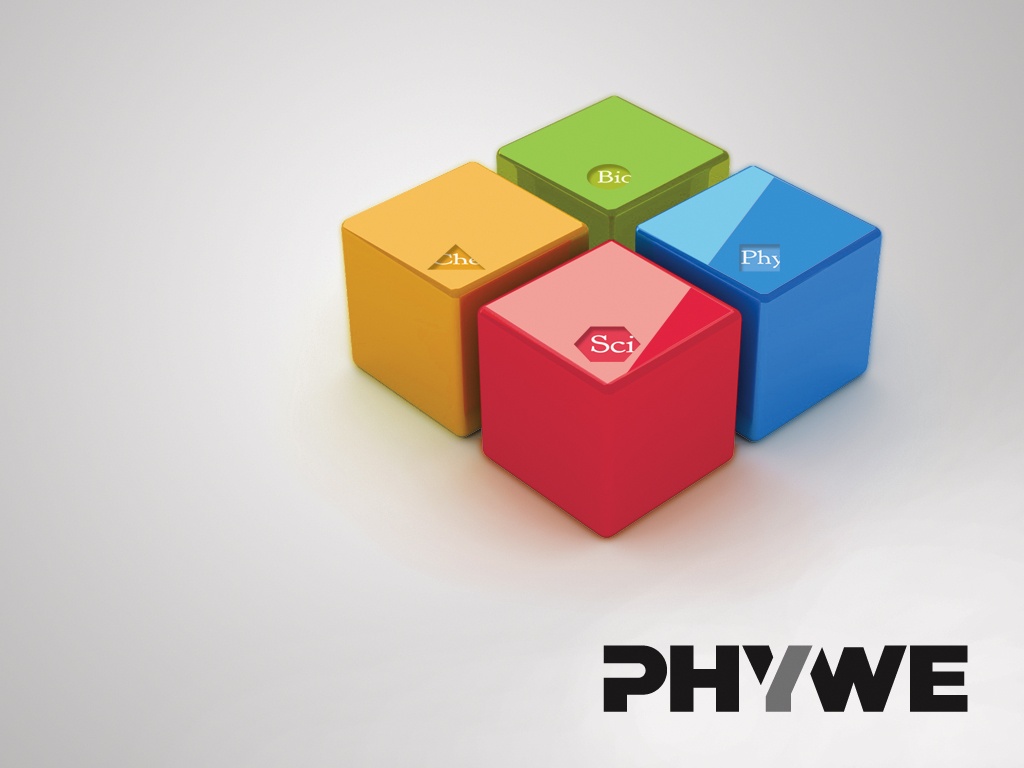 לשאלות נגה תבור מנהלת רובוטיקס
05-871-871-33